Детям о блокаде Ленинграда
Презентация к 78 – летию снятия блокады Ленинграда
Весь наш русский народ встал на защиту своей Родины.
Нелегко пришлось советским солдатам на этой войне. Они стояли на смерть, чтобы отстоять клочок нашей земли. Это были жестокие бои за города и села, за деревни, за каждый дом.
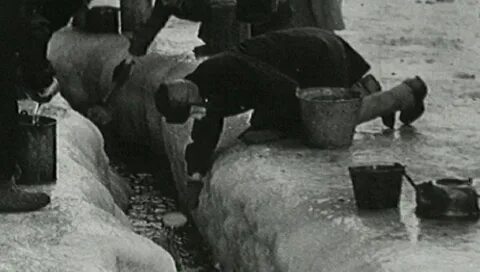 В водопроводных кранах не вода, а лед. Воду набирали из проруби реки Невы.
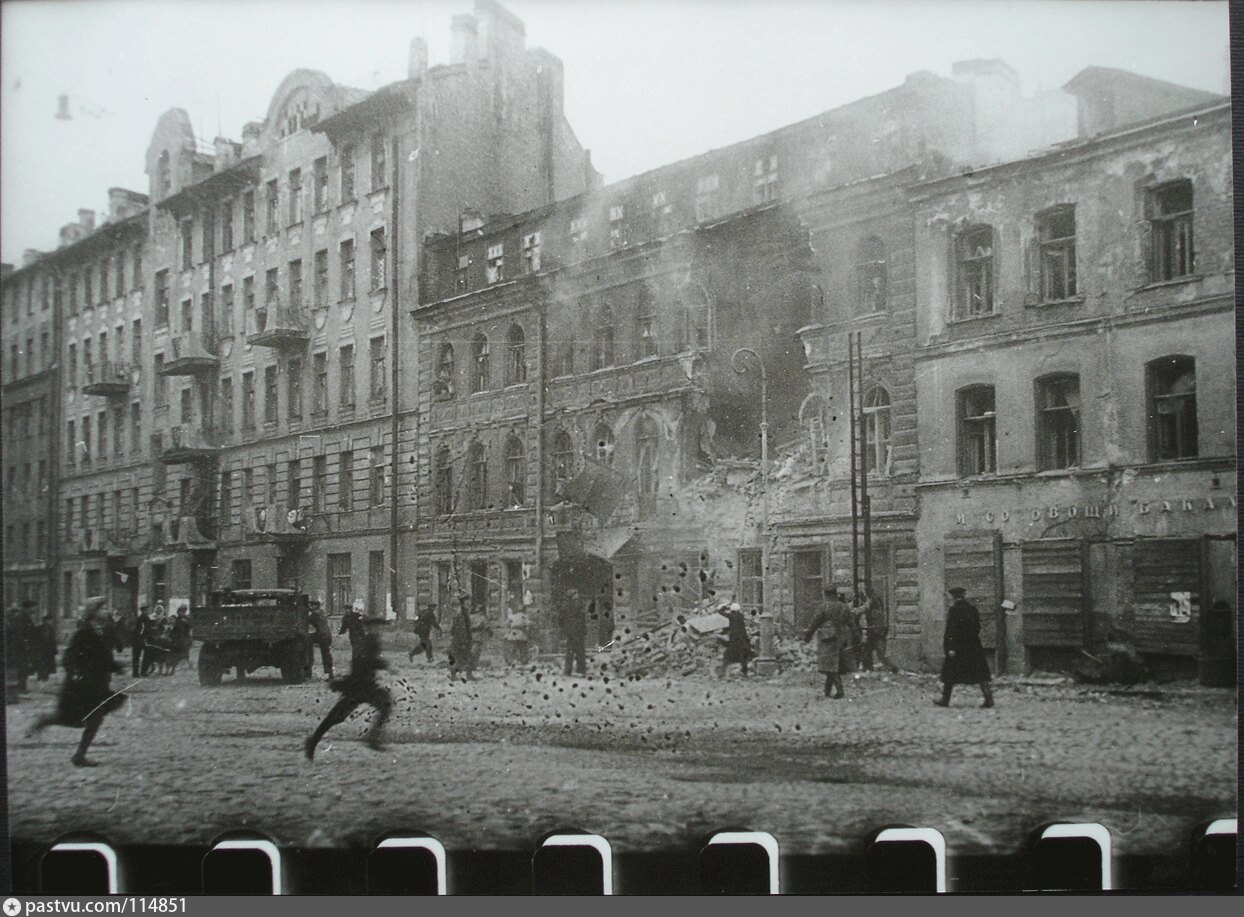 Город  изменился. Не было толпы прохожих, разрывались снаряды, выла сирена...
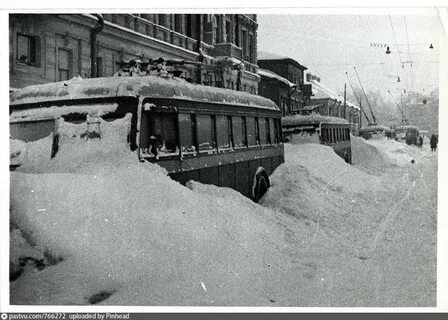 Охваченный войною Ленинград. На улицах трамваи замерзшие стоят.
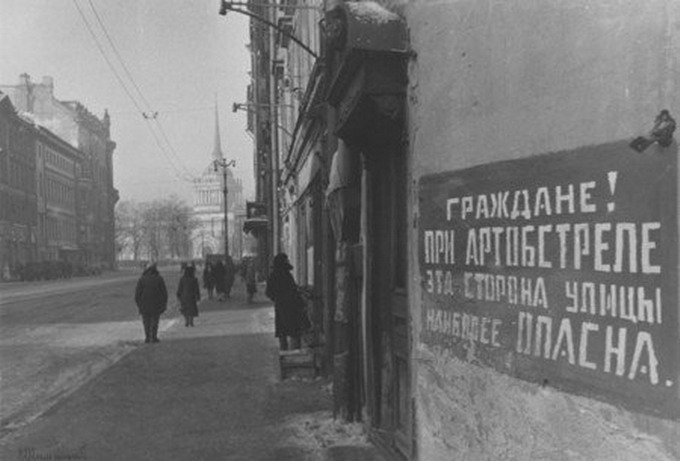 ррр
Разрушенные здания и надпись на стене: «Опасно при обстреле на этой стороне»
Сколько испытаний принесла блокада! Город был изолирован от большой земли. Оставался единственный путь, по которому могла осуществляться связь с городом – это ладожское озеро.
Эта дорога спасла многих ленинградцев от смерти, поэтому  ее назвали «дорогой жизни».
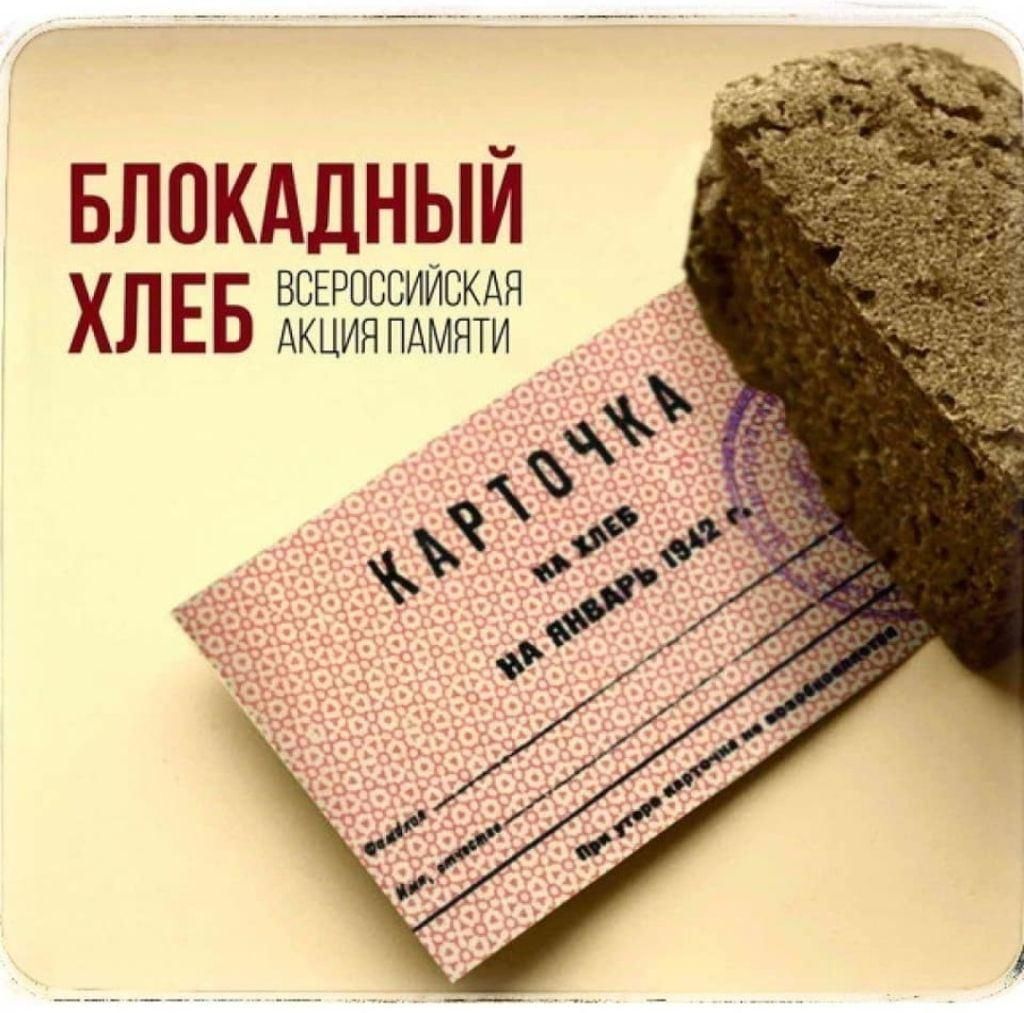 На жителей Ленинграда обрушился голод. Хлеб выдавали по карточкам, по 125 грамм
Вот такой кусочек хлеба выдавался Ленинградцам на целый день.
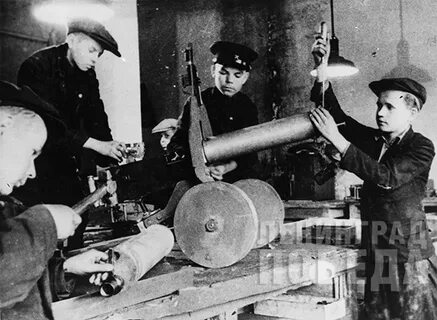 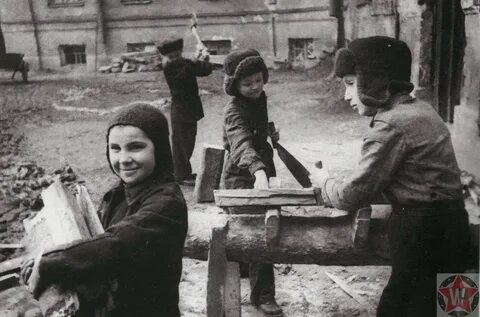 Трудно было взрослым и детям. Взрослые должны были много  работать  на заводах, чтобы помогать бойцам на фронте. Но и дети не отставали от взрослых, тоже работали на заводах.
Несмотря на тяжелое время. Работали школы. И те дети, которые могли ходить, учились. И это тоже был подвиг маленьких ленинградцев.
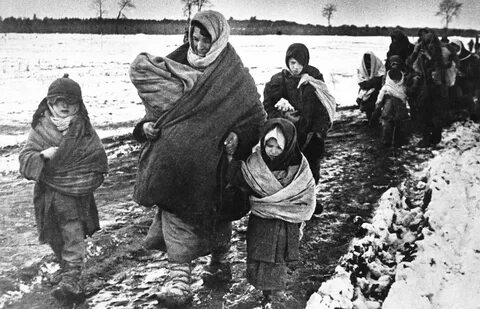 Вглядись в эти фотографии и ты поймешь, как жили ленинградцы первой блокадной зимой.
27 января 1944 года наши войска полностью освободили Ленинград от фашистской блокады. За город шли жестокие бои. За Родину солдаты воевали и в январе, разбив врага, кольцо блокадное прорвали.